Unit #2
	Re . Auto . Ab/Abs . Poly . Semi.  Con/Com . En/Em. Non . Super . Ex .
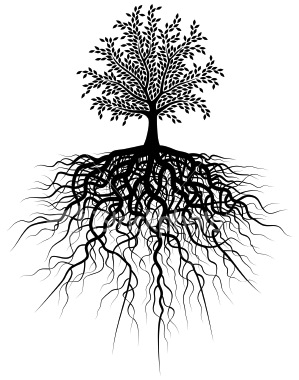 After 10 roots we will have a quiz!
Root  A root and base word is a single word that cannot be broken into smaller words or words parts. Root words are words from which many other words are formed
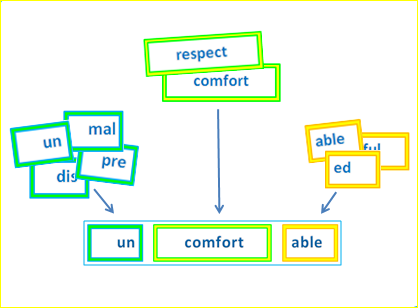 Prefix  = a word part added to the beginning of a root word that changes it meaning
Suffix  A word part added to the end of a root word that changes its meaning
Parts of a Word
Recognize
	re(again) cogn(know)	 ize(to move)
	 to know someone or something from 	before
Reverse
	re(back)	verse(turn)
	 to go backwards; to change one’s 	opinions to the opposite side
1. Re = Back; Again
Automobile
	auto(self) mob(move)	 ile
	 a vehicle that is self powered 
Automotive
	auto(self)mot(move) ive (causing/that which) 
	 something (car) that works on it’s own; 	without human help
2. Auto = Self
Abduct
	ab(away) duct(to lead)	
	 to lead someone away / kidnap
Abnormal
	ab(away) norm(usual) al (related to)
	 not acting in a usual or predictable 	manner
3. Ab/Abs =  Away
Polytheism
	poly(many) the(god)	ism (belief)
	 belief in many gods
Polygamy 
	poly(many) gamy (marriage)
	 married to many
4. Poly = Many
Semifinal
	semi (part) fin (end)	al (related to)
	The next to last round in a contest
Semiannual
	semi (half) annu (year) al (related to)
	 Occuring twice a year
5. Semi = Half; Part
Conductor
	con(together) duct(to lead)	or(that which)
	 a person who leads a group
Compose
	com(with; together) pose(place;put)
	 to make something by putting parts 	together
6. Con/Com = With; Together
Empathy
	em(within) pathy(feeling)	
	 understanding another’s feelings 	because you experienced the same thing
Encyclical
	en(inside) cyclic(circle) al(related to)
	 intended to aid circulation
7. Em/En= Inside; Within
Nonverbal
	non(not) verb(word) al(related to)	
	 What which is done without words
Nonconformist
	non(not) con(with) form(from) ist(one who)
	 Someone who does not do something in 	the typical way
8. Non= Not
Supervise
	super(Above) vis(look) e	
	 To watch over; leadership position
Superior
	super(beyond) (i) or(that which)
	 That which is better than the rest
9. Super = Above; Beyond
Export
	ex(out) port(carry)	
	 To sell goods to another country and 	transport them
Expel
	ex(out) pel(drive)
	 To “kick out” from a group
10. Ex = Out